Воскресная школа-
не только одна из форм дополнительного образования, но и способ вхождения в национальную культуру
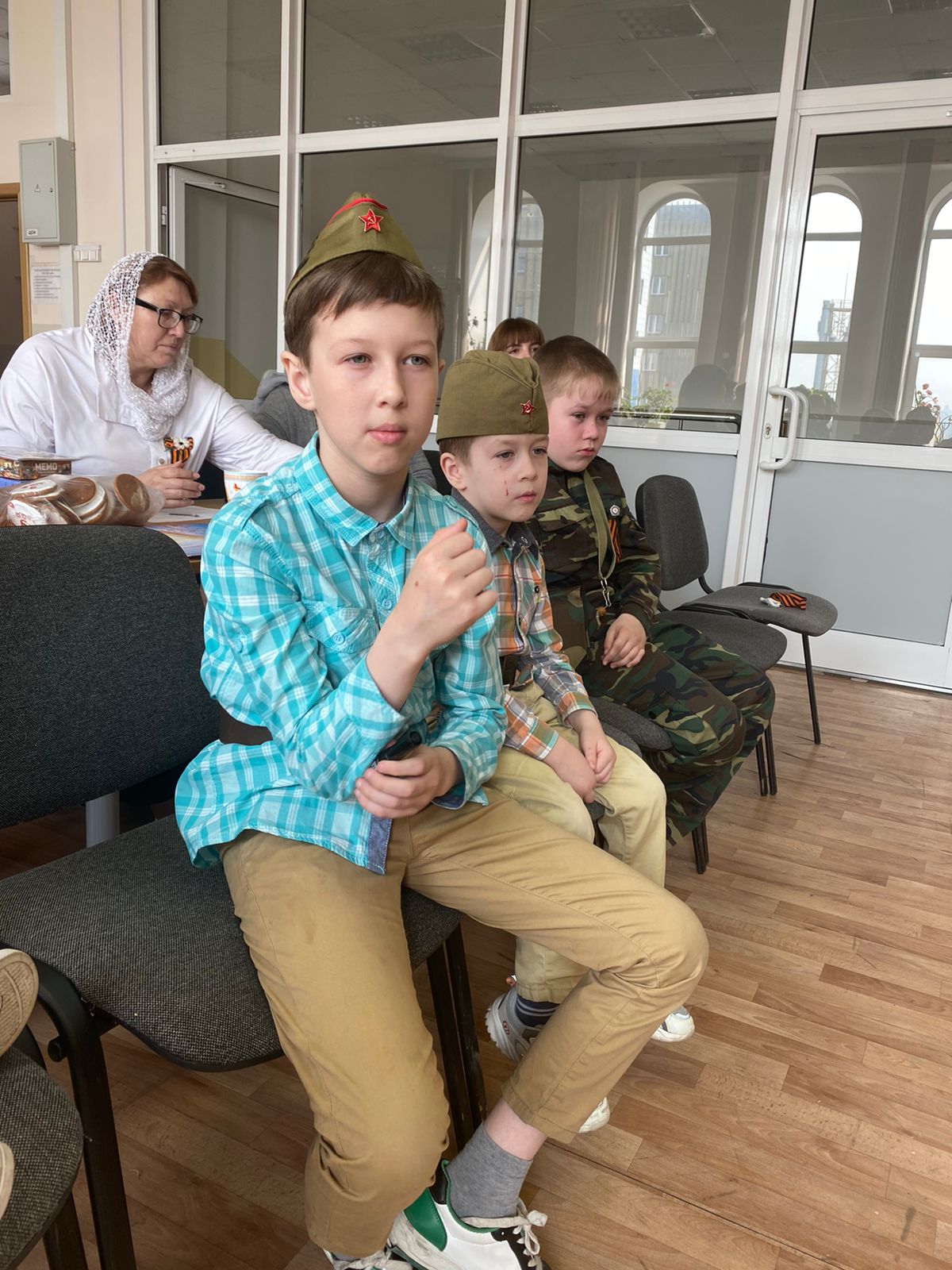 Мы помним, мы гордимся!
Конкурс стихов и песен к 9 мая.
Празднуем Пасху!  Пасхальный КОЛОБОК!
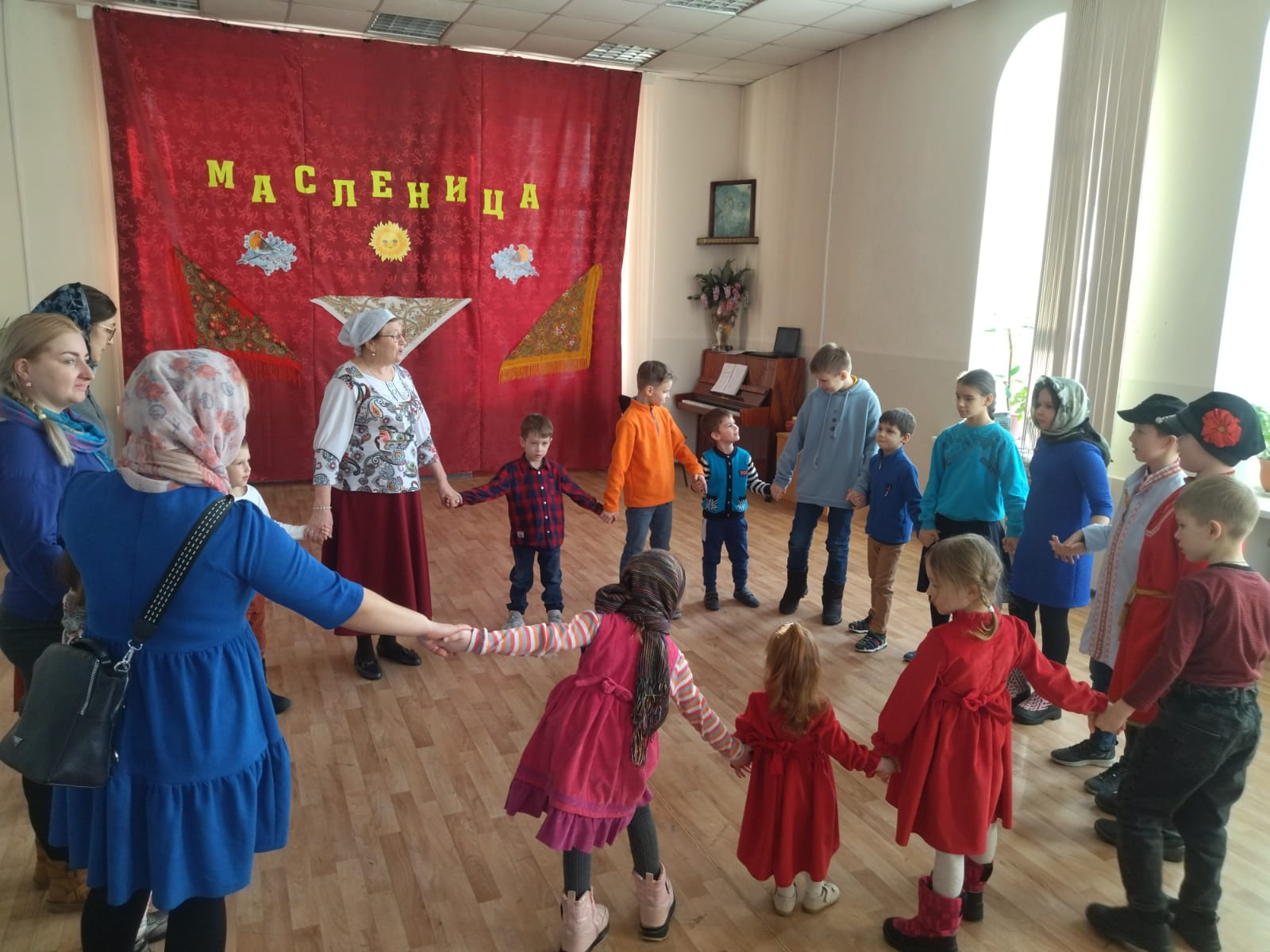 Широкая Масленица
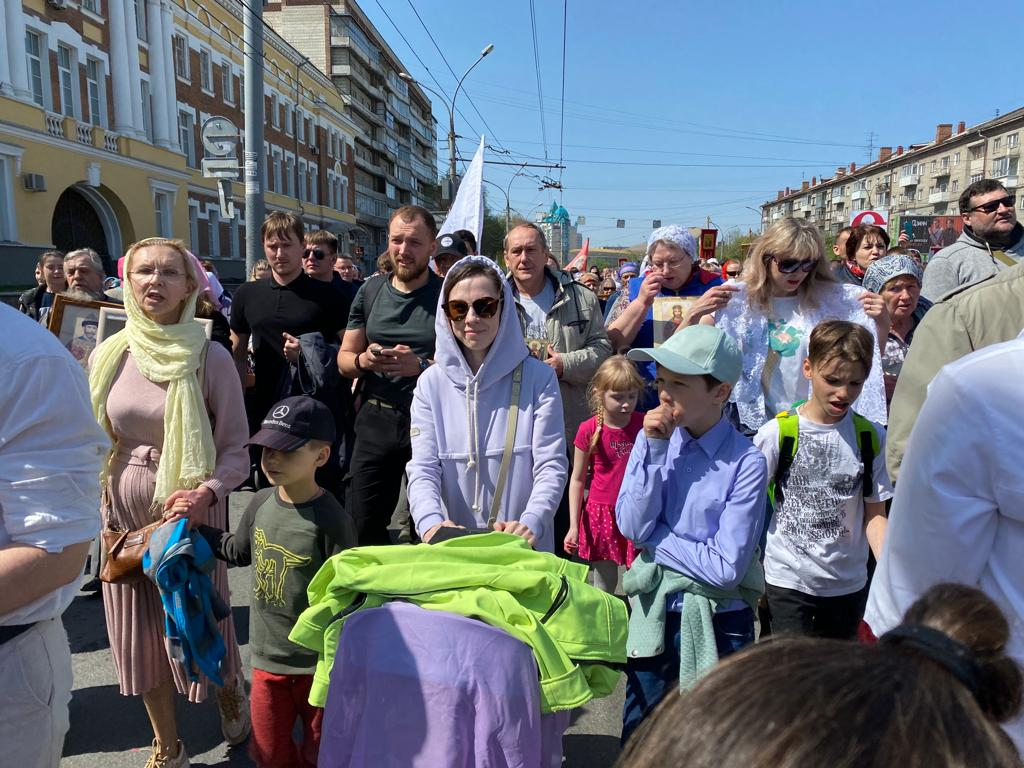 Крестный ход памяти Св. Кирилла Мефодия
Крестный ход памяти Св. Кирилла и Мефодия